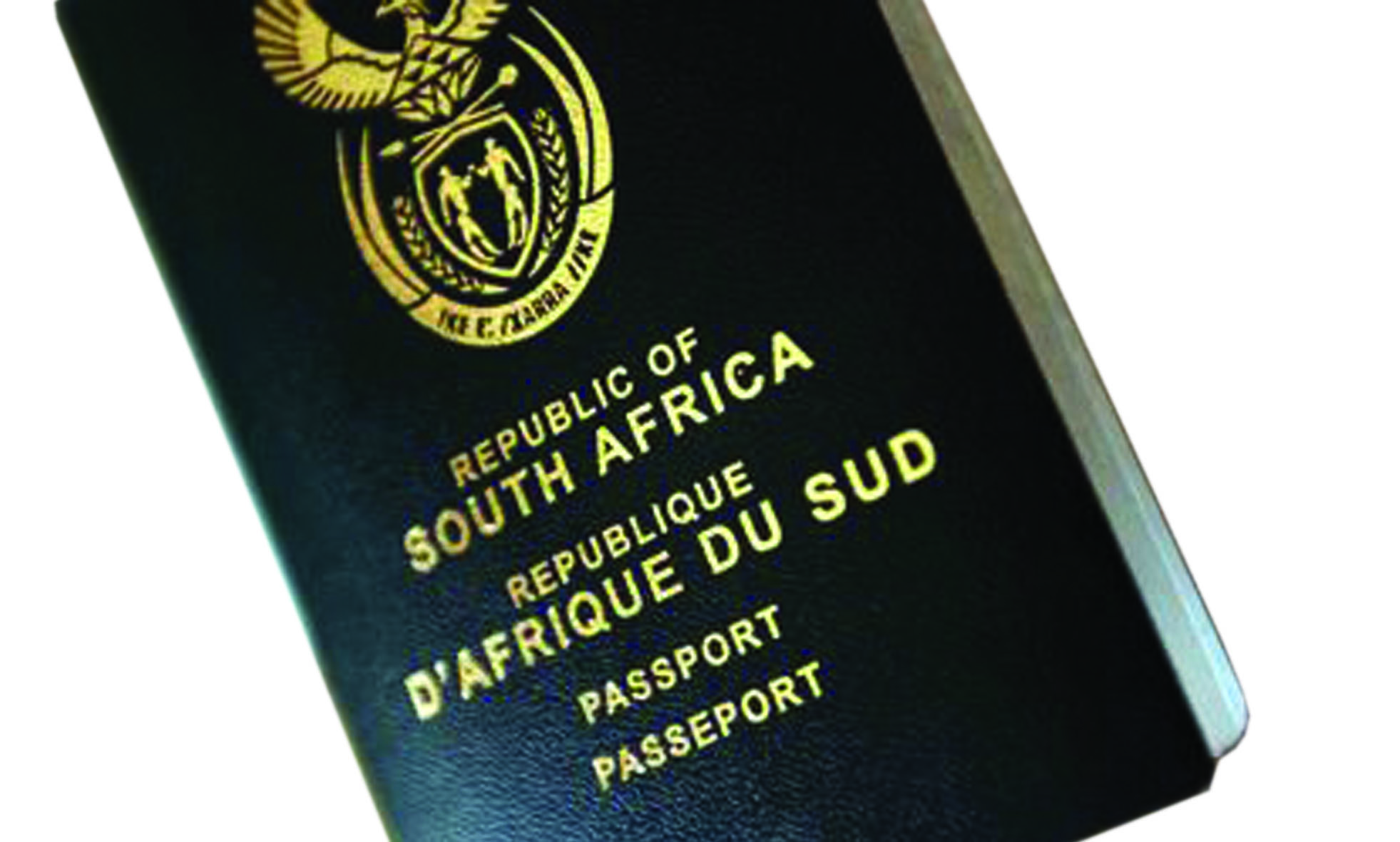 State of the Western Cape Province 
As at end June 2017 




Presented on !5 August 2017 by: Provincial Manager: Yusuf Simons
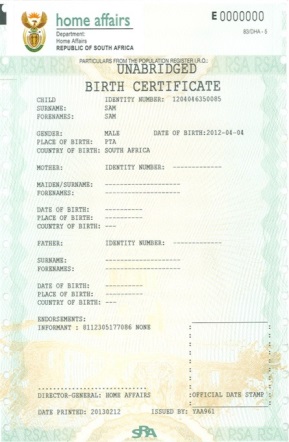 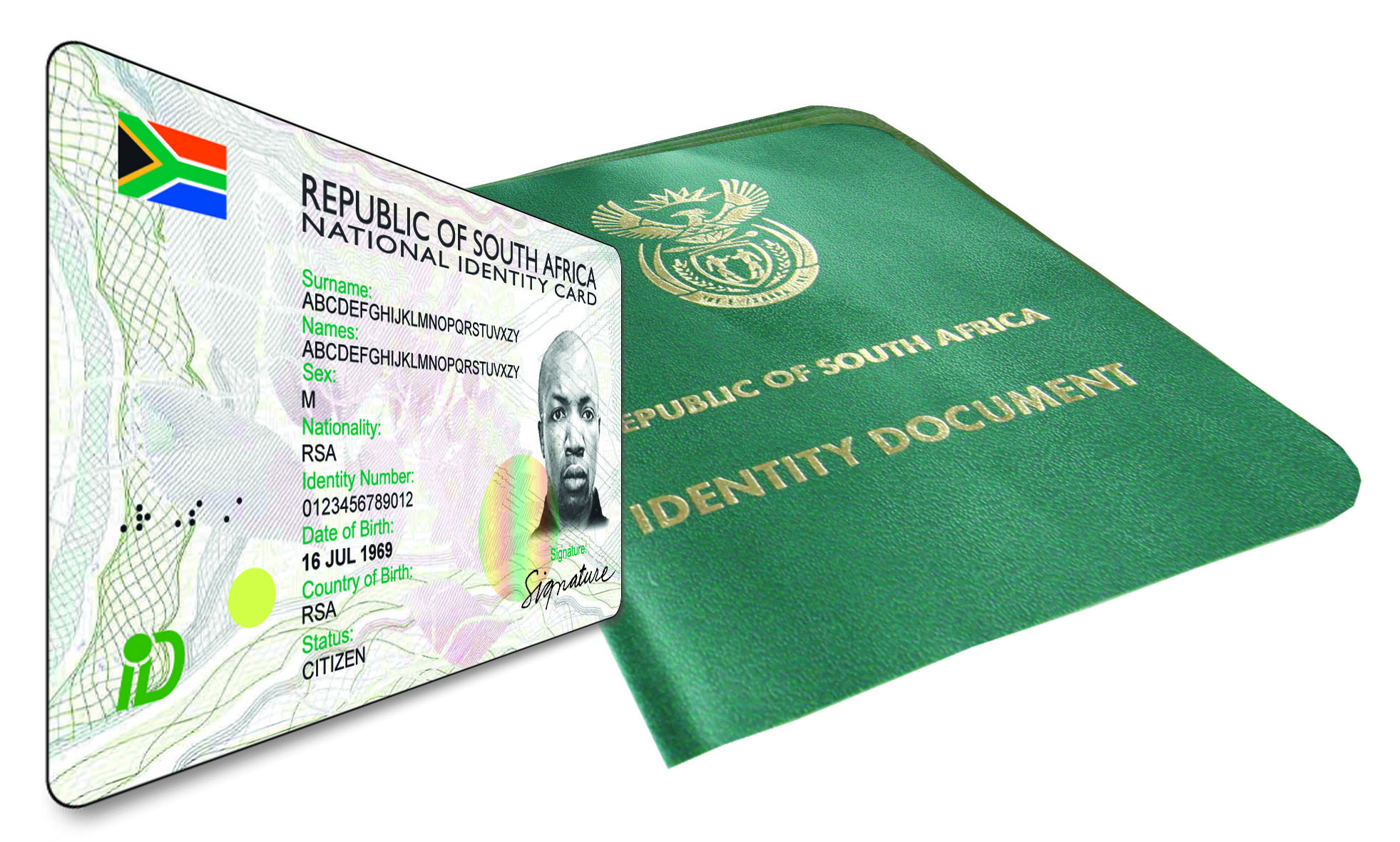 Content
Provincial Overview
Geographical layout of the Province
Governance Structure (alignment span of control for DMO structures to enhance service delivery)
High level overview of Western Cape Province: access to clients 
Footprint expansion during the past 5 years
Provincial Archive 
Current burning issues: Facilities
Alphabetical list of all facilities
Health facilities
Provincial Archive  
High volume offices and queue management strategies.
 Future  expansion

Provincial Resources: 
Staff compliment
Progress in achievement of equity targets
Vetting  
Employee Wellness programmes
Moetapele – reward & recognition
Employee Engagement 
Counter Corruption
Provincial Fleet
Budget and cost reduction measures
2
Content
Stakeholder engagement and integrated governance: 
Civic services
Immigration Services  
Outreach programmes

Provincial Performance in relation to APP targets 2017/2018 and strategies developed to achieve
Birth Registration 
Late Registration of Births 
ID Smart Cards
Payment of invoices within 30 days
3
Geographical outlay of Western Cape Province
1x Metro: City of Cape Town, 5 x District Municipalities (West Coast, Cape Winelands, Central  Karoo, Overberg, Eden)  Reporting to Head Office: PoE : 3 x Sea Ports: Cape Town, Saldanha, Mosselbay, 1x Land Port, 1 x International Airport – Cape Town (National key point), Refugee Reception Centre directly to Pretoria.
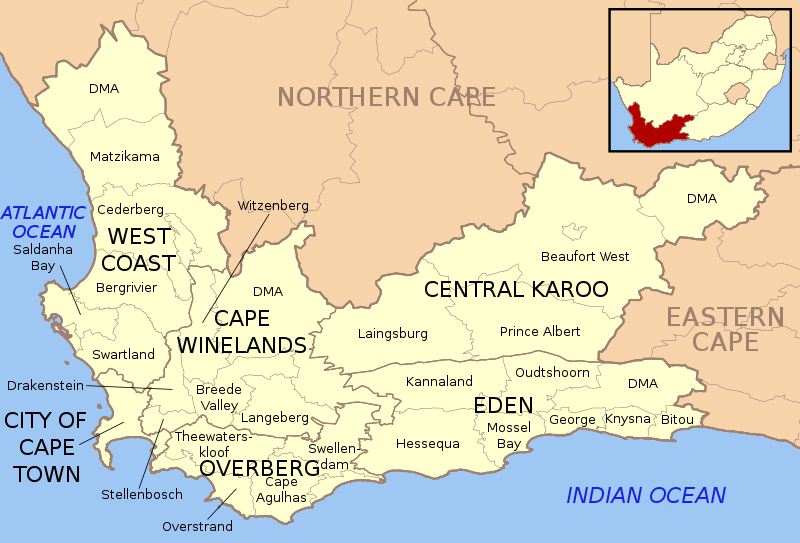 4
Western Cape Management Team as at end June 2017:
Provincial Manager: Western Cape
Mr. Y Simons
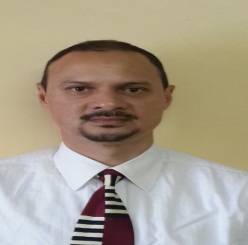 (A) IMS Coordinator: Mr T Xabendlini
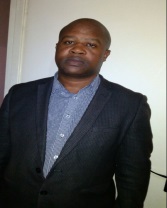 (A) Provincial Coordinators Ms. T Ndlovu & Ms N Madolo
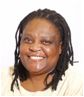 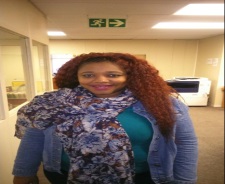 (A) Director: F&S : Ms. A vd Berg
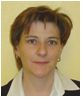 DMO: Central Karoo & Eden :Mr.M Ngaka
(A) DMO: West Coast Mr G Kotze
DMO: 
Overberg Ms S Davids
(A) DMO: Cape Winelands. R Gabriels
(A) DMO: Cape Metro 
Mr. I Mokgele
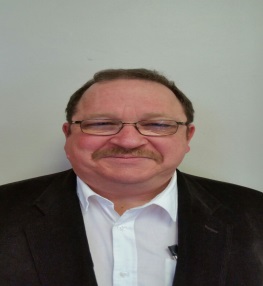 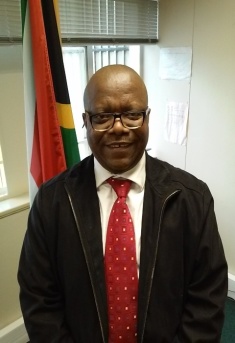 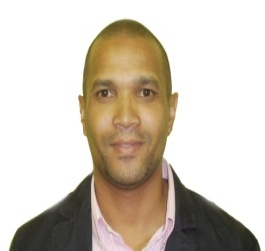 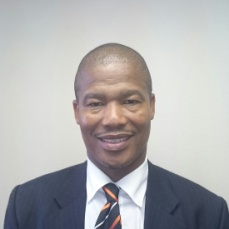 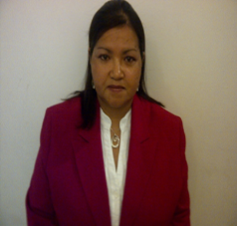 Note: Funded vacant posts for : DMO Cape Metro and West Coast in process of being filled
5
High level summary: footprint and access to clients
6
Highlights Q 1
The new Bellville Office was officially opened by Minister Professor H Mkhize
Before: Boston Centre
After: ABSA Building
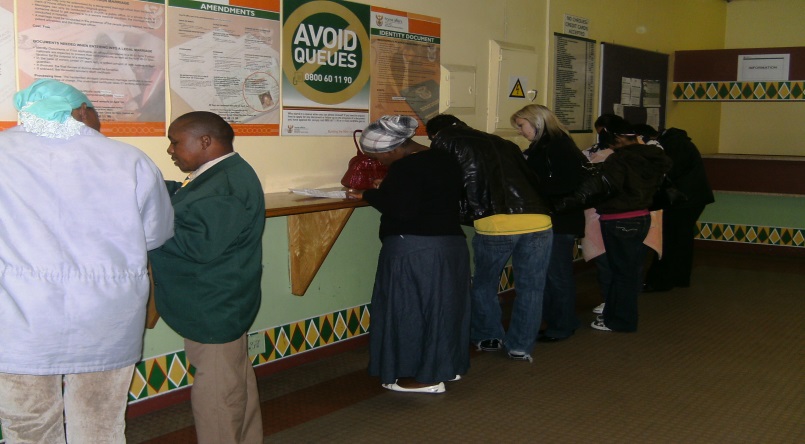 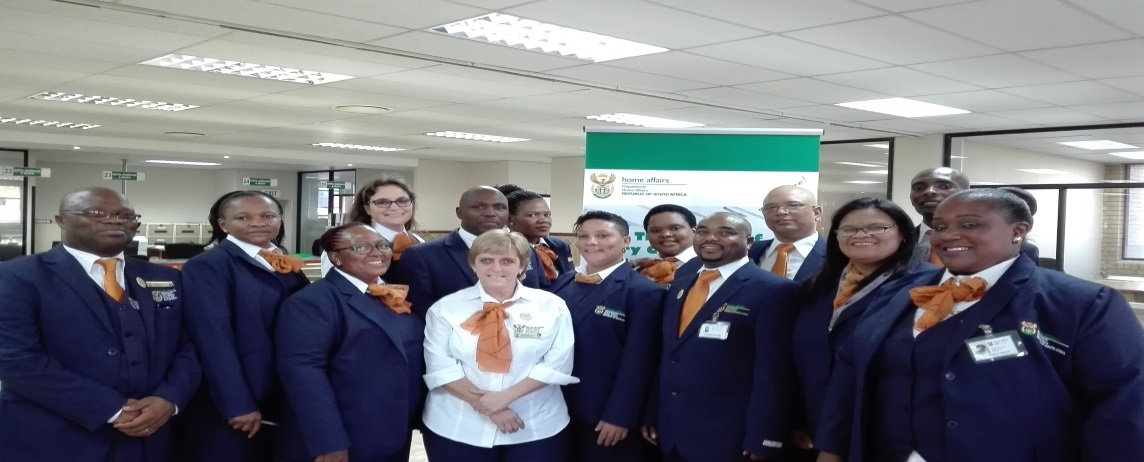 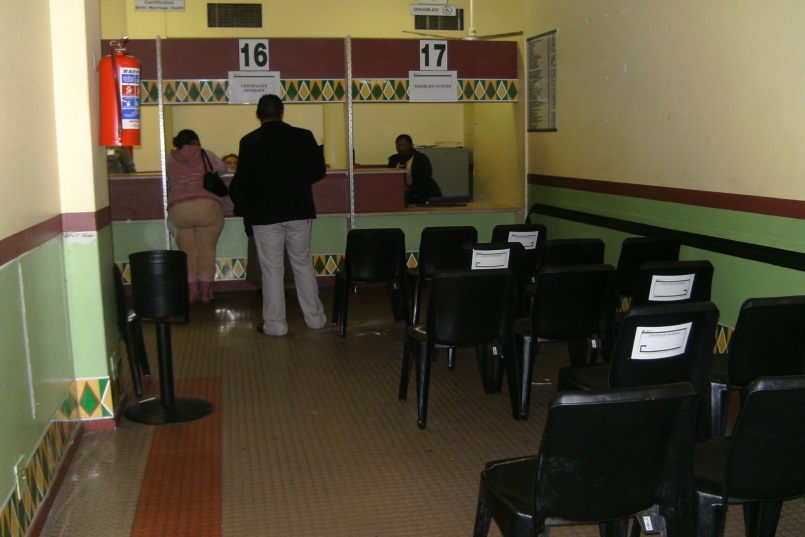 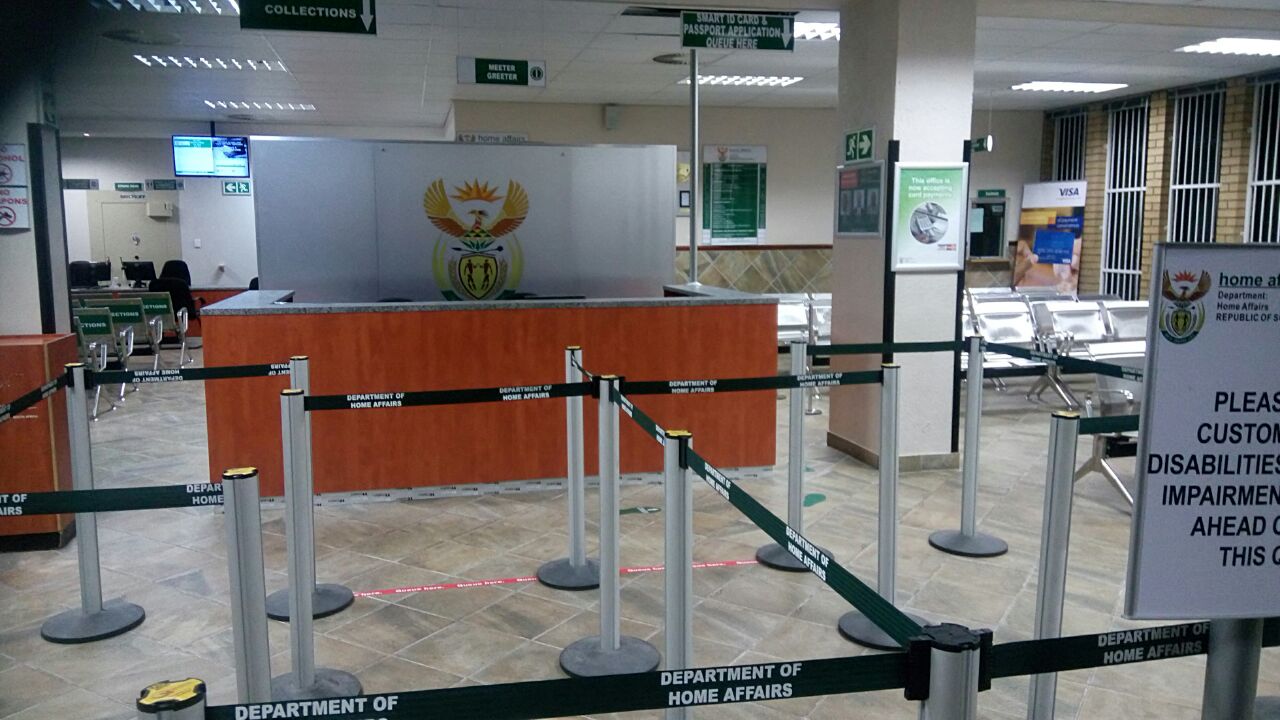 7
Re-alignment of DMO structure to support service delivery needs w.e.f 2017/04/01
8
Re-alignment of DMO structure to support service delivery needs continued
Recruitment process for 2x DMOs finalized
9
Footprint expansion over the past 5 years
10
Burning issues : Facilities
Vredenburg:
Municipality gave DHA notice for termination of lease at Swemmer & Levine Building w.e.f. 30 June 3017,

Municipality provided alternative facility – DHA in process of refurbishing with the view of modernizing the office in 2018/2019,

Office is currently functioning from back of the building whilst refurbishment of front office are in process. 

Malmesbury:
Landlord served DHA with a notice for lease termination and require DHA to vacate w.e.f  31 July 2017, 

DPW requested to negotiate extension of notice period until DHA secured a suitable alternative accommodation,

DPW in process of negotiating extension with the landlord, 

DPW requested not to tender due to time constraints but to follow a negotiated strategy.
11
Alphabetical list of WC Offices  and classification
12
Alphabetical list of WC Offices  and classification
13
Number of Health facilities
14
Provincial Archive: Bellville Large Office
The Bellville Office is the first  Office to accommodate a Provincial Archives:
Benefits of the Provincial Archive Facility: 
Secured safe keeping of records, 
Controlled access to public records,
Free up space in local front offices
Lockable safes for Supply Chain Management (SCM) payment  batches
Documents stored according to approved archiving standards

The Provincial archives are divided as follows:
Cape Winelands
Central Karoo
Cape Metro
Overberg
Eden
West Coast
Provincial Office
Cape Town International Airport (CTIA) and Cape Town Port of Entry 

Process:
Local Offices provided the opportunity twice a year (June & December) to list live archives and transfer to the Bellville facility
2.    Disposal listing will be done once annually to apply for  approval of destruction of expired archives       from the Accounting Officer
15
High Volume Offices and queue management strategies
Efforts to reduce waiting times:

Signage displayed on queue poles placed outside of the office to categories queues into:
Smart card and passport applications,

Smart card and passport collections,

Legacy system applications (Birth-, Death- registration, Temporary ID Certificates).

Prioritize client categories: Elderly, pregnant mothers, mothers with infants

Scholars with uniform accompanied by parents are prioritised

Compulsory for office managers to visit front office areas every 2 hours and interact with clients 

Floorwalkers direct clients and communicate approximate waiting times to clients inside of the office

Radio Bulletin during peak periods to direct clients to low volume offices (morning & afternoon slots)

7.    Continuous communication to clients when high volumes are experienced
16
Going forward: Footprint expansion
Cape Metro: Du Noon 
informal settlement on the outskirts of Cape Town
prone to service delivery protest

Cape Metro: Bonteheuwel
Huge disadvantaged densely populated settlements
Will alleviate pressure  by reducing client influx at Cape Town and Bellville Offices

Hessequa: Riversdale
Very poor farming communities
Very far from nearest DHA facilities - high childbirth rates for teenage mothers

Cape Winelands: De Doorns
Big informal settlements Farm workers
Area is prone to incidents of Xenophobia
Security cluster – priority area

Modernization 2017/2018 FY
Stellenbosch Office to alleviate client volumes at Somerset West, Bellville and Paarl Office
Grabouw:  Huge informal settlements prone to service delivery protest, will service fishing communities of Hawstone and Overstrand areas
17
Provincial Resources
18
Staff breakdown per office:
19
Staff breakdown per office continued
20
Staff breakdown per office continued
53% of the total staff compliment is within the Cape Metro – contributes 80% to the APP targets
The Province has a vacancy rate of 5,1% which is below the  prescribed DPSA rate of 10%, 
* 25 posts i.e. 19 x vacancies  filled w.e.f. 30 June 2017 and 6 x offer letters issued  at the end of June 2017
1x Post reserved for Arbitration  Award, 
6 x Promotions.
21
Progress in achieving equity targets on 3 July 2017
Province achieved 2% representation  for physically challenged persons  - Staff ranging throughout level s 3- 10
Representation: males = 38% , Females 62%.
22
Vetting as at Q1
Data not inclusive of all newly appointed members

Enhanced screening processes implemented by Sate Security Agency w.e.f  01 July 2017:
Number of interviews increased from 3-5 for a secret clearance and 
3 – 6 interviews for a top secret clearance
23
Employee Wellness Activities: Q1
Candle light memorial: George Office
Hand over of blankets and clothing
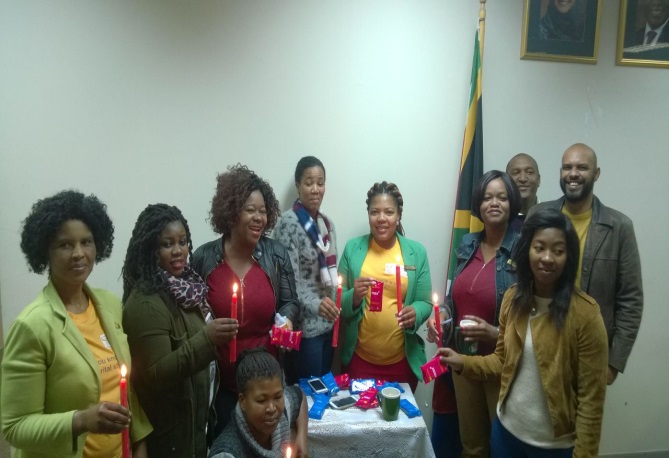 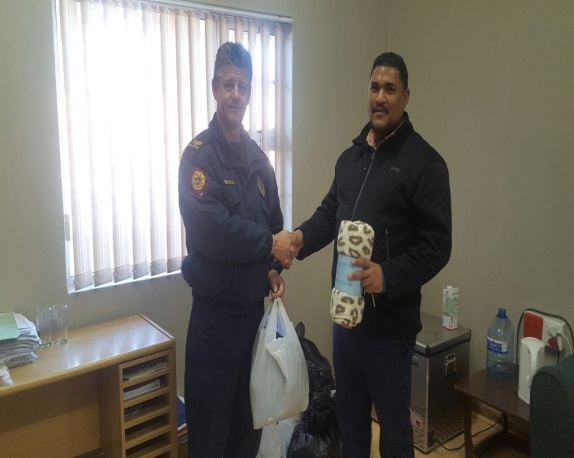 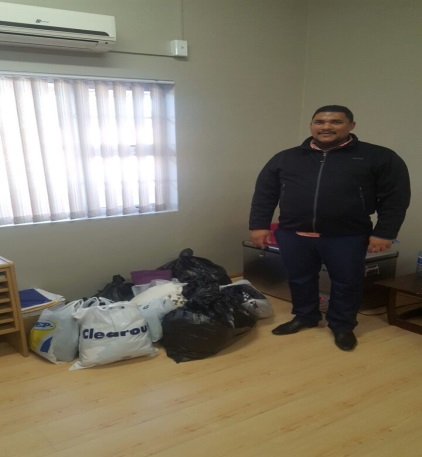 24
Moetapele / Reward and Recognition
25
Moetapele / Reward and Recognition
National Excellence Awards 2016/2017
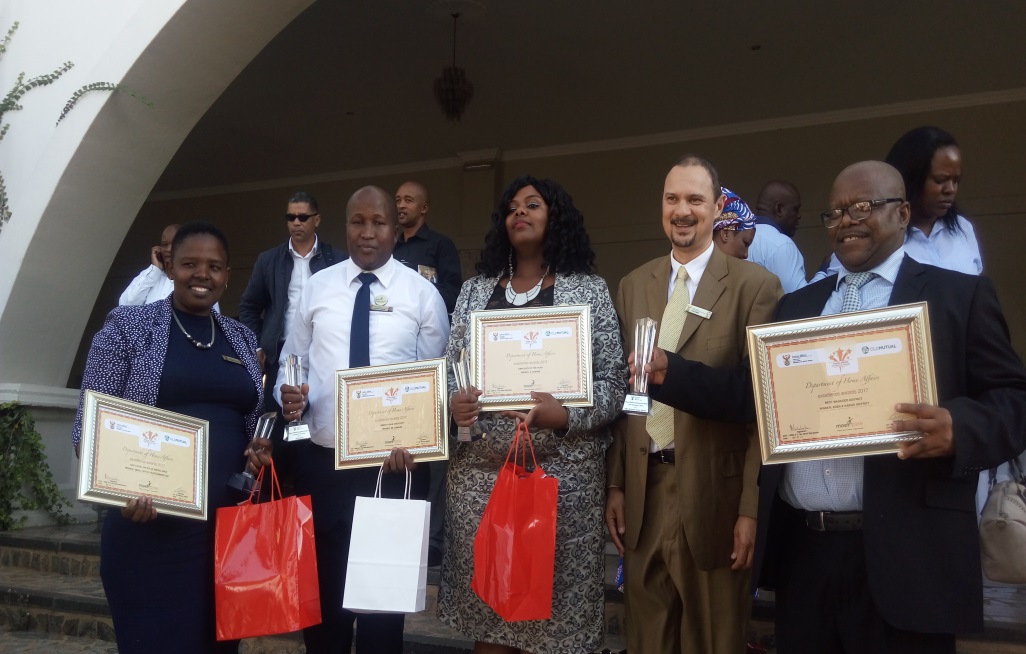 Provincial Moetapele Awards
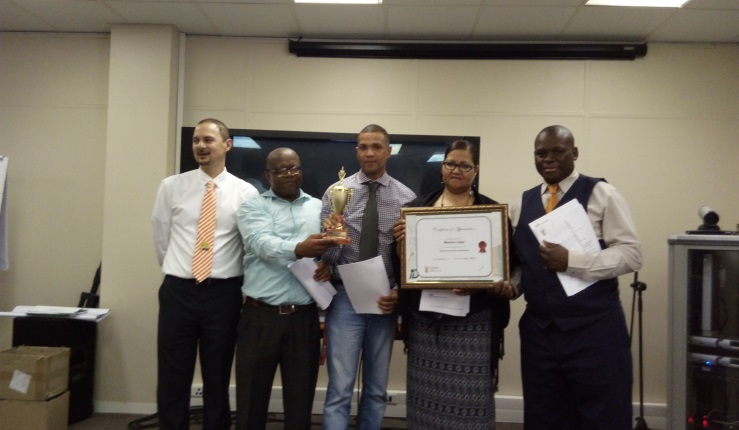 26
Employee Engagement
2 Cases relating to Abscondmend/excessive absenteeism: Paarl Office –  Hearings finalised.
1 Case relating to excessive absenteeism: CTN Large Office – Hearing in process of finalisation.
1 Case of excessive absenteeism: Wynberg – Pending.
1 Case of fraudulent birth certificates: Wynberg – Pending – case closed after employee passed away on 25/07/2017.
1 Case of insubordination & dereliction of duty – Somerset West – Pending.
1 Case of abscondment: Bellville Office – pending.
1 case of Assault: Cape Town Harbour – pending.
2 cases relating to the unlawful entry and departure of an illegal foreign national (Cape Town International)
27
Counter Corruption & Security Q1
Note: 2 x recommendations made to secure processes 1 x  Refugees, 1x Civic Services
Security Services:
Stakeholder Forum established with Fidelity Cash Management
80% Offices compliant with appointment of  Fire Marshals 
Security Risk Assessment concluded at Swellendam and Roberston Offices

Going forward:
Arrange training intervention for Fire Marshalls and First Aiders, 
Evacuation plans in process of being finalised in collaboration with local municipalities
Fire drill
28
High level overview of resources within the Western Cape
Allocation of Provincial Fleet:
29
Western Cape Budget and expenditure as at end June 2017
Note: 
Linear expenditure trend as at end of June 2017 = 24% within 2% prescribed threshold.

Over  the past two FY the Province required a bailout  of between R4-R4,5m  annually on its G&S budget

During 2016/2017 FY the Province introduced cost reduction measures as depicted in the next slide to stay within voted funds.
30
Cost reduction measures implemented 2016/2017 FY
31
Stakeholder engagement
32
Stakeholder engagement
33
Stakeholder engagement
34
Immigration Services: Joint operations DHA led
The Provincial Immigration Units facilitated  2x DHA led operations  and
Participated in 11 joint operations led by stakeholders
35
Immigration Services: Joint operations DHA led
36
Immigration Services: Joint operations DHA led
37
Immigration Services Burning issues
Constitutional Court Ruling :
Confirmation of detention for all illegal foreigners detained for deportation must be confirmed within 48 hours

Operations prior to Constitutional Court Ruling:
Detention without following a Court process in all cases (Detainee could exercise a choice) 

Impact on current operations:
If detention was not confirmed in Court the illegal foreigner (detainee) must be released
Immigration challenged over weekends and Courts to hear cases are limited

Proposed solution:
Department of Justice to look at dedicating Courts to fast track processes.
38
Outreach Programmes Q1
39
Outreach Programmes Q1 Continued
40
Outreach Programmes Q1 Continued
Sinenjongo Primary School
Ministerial Outreach: Langa
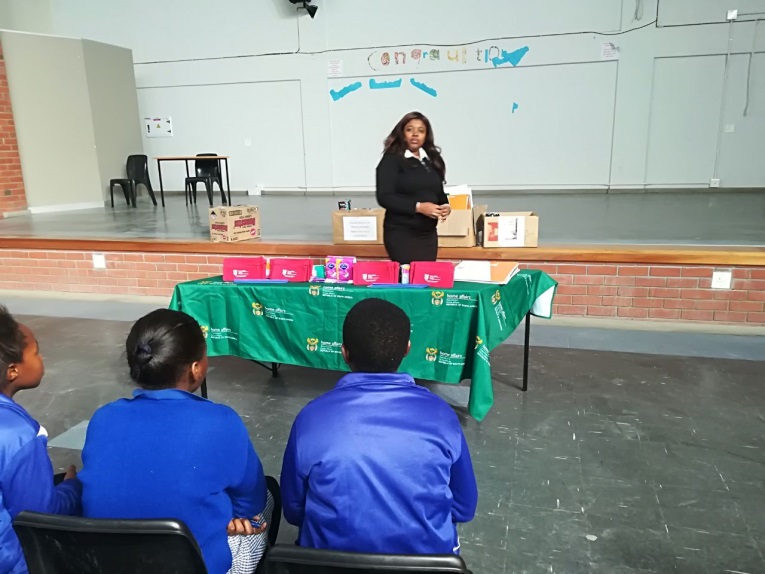 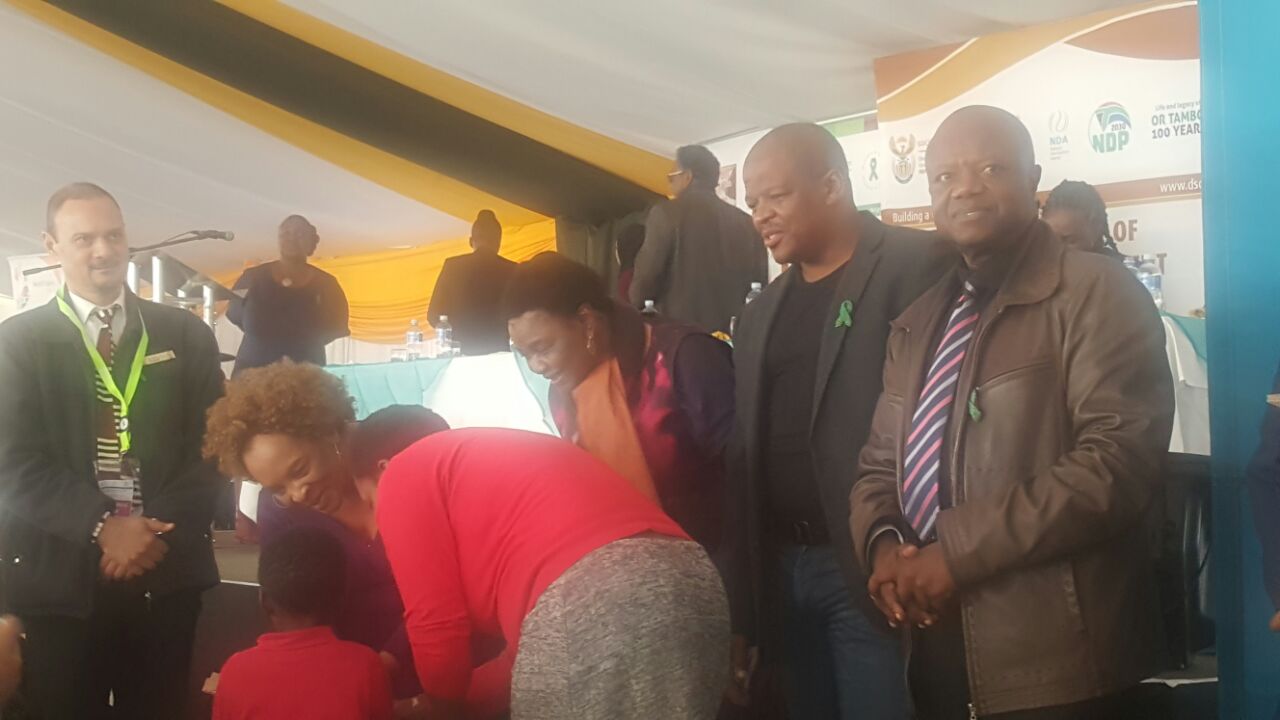 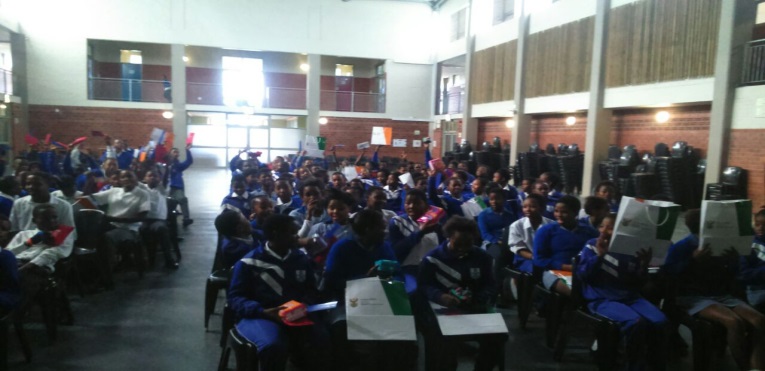 41
Progress in relation to Q1 2017/2018 APP Targets
42
OVERVIEW ANALYSIS: Q1 2017/2018 PERFORMANCE 








During the 2016/2017 Financial Year the WC Province was the only Province to achieve all its strategic targets:


Birth Registration within 30 days, 
ID Smart Card issued to clients, 
100% Payment of invoices within 30 day for 12 months.
43
OVERVIEW ANALYSIS Q 1: 2017/2018















\\
Executive Summary



PROGRESS TOWARDS ACHIEVING STRATEGIC OBJECTIVES QUARTER 1 PERFORMANCE



WC Province achieved 5 out of the 8 targets (62.5%) for Quarter 1:
100% Of detected employers in contravention of the Immigration Act (Act 13 of 2002) charged
100% Of detected transgressors in contravention of the Immigration Act (Act 13 of 2002) charged 
100% Of Undocumented foreigners deported within 30 calendar days
100% Of Detected undocumented foreigners transferred to Lindela within 20  calendar days
80% of Detected fraudulent marriages & marriage of convenience cases finalised  (investigation and recommendation submitted) within 60 days

Three targets that were not achieved (37.5%):
Birth Registration within 30 calendar days
Smart ID Cards issued (received at offices) to 3,200,000 citizens
100% of valid invoices settled within 30 days of certification
44
Births registered within 30 calendar days: Q1 2017/2018
ACHIEVED 2016/2017
NOT ACHIEVED Q1 2017/2018
45
Births registered within 30 calendar days: Q1
Strategies were implemented:
 Additional resources  deployed to high volume health facilities  

All available resources withdrawn from back office operations and directed to birth registration

Increased capacity with the deployment of: 
16 Work Exposure Learners (assumed duty 01/02/2017) trained on completion of birth registration forms and deployed at high volume health facilities

Staff required to report directly to Health Facilities

All secretaries and back office staff engaged in phoning and tracing mothers from Hospital Registers 

Transport 
2 x vehicles prioritized from Provincial Office and 1x from West Coast to support Cape Metro Offices
NOT ACHIEVED
46
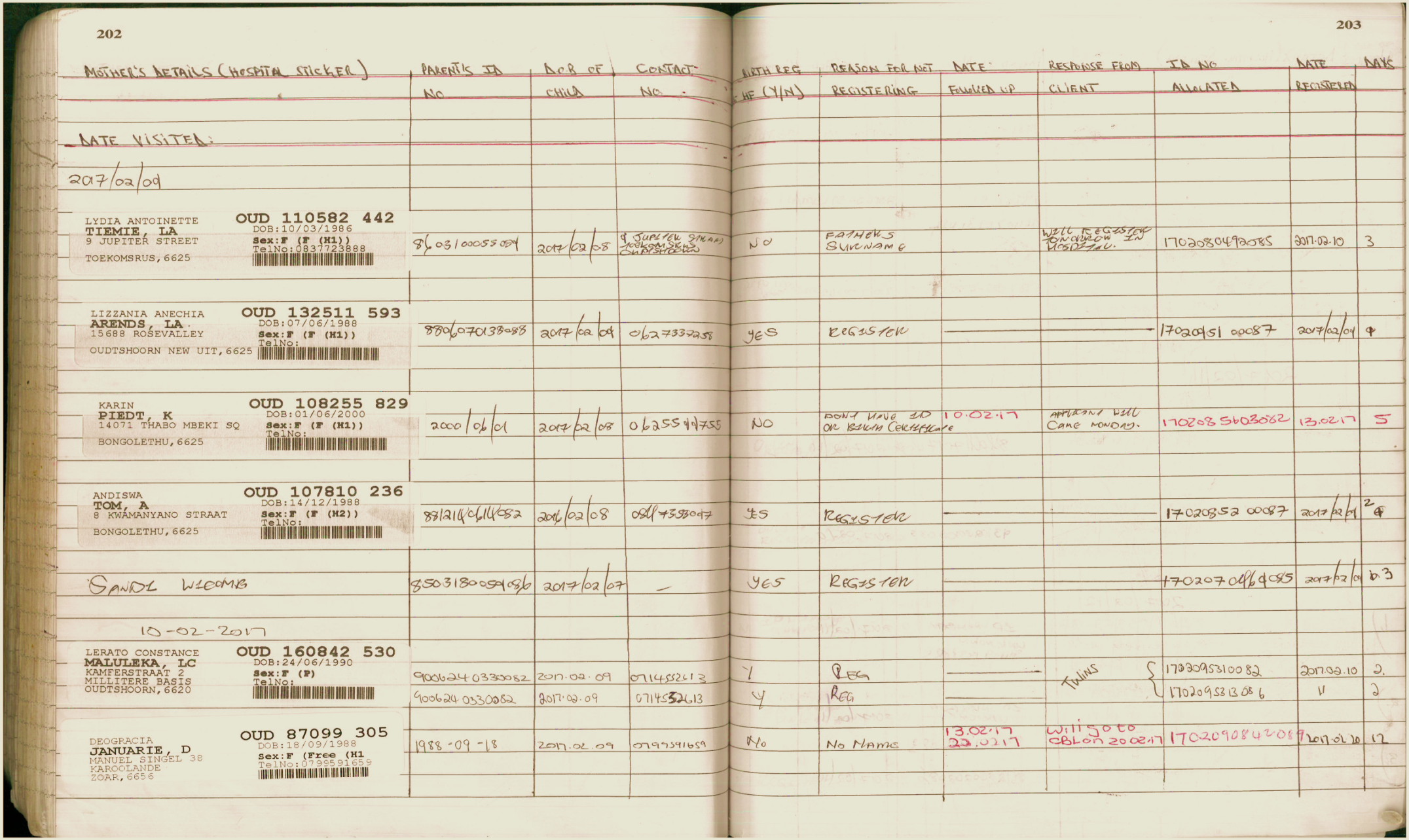 FOLLOW-UP HOSPITAL REGISTER EXAMPLE
46
Western Cape Birth TARGETS 2016/17 FY
During 2016/2017 
Birth Registration Offices = 39% vs Birth Registration Health Facilities = 61%












Health Facilities Birth Registration 100 and less (next slide)
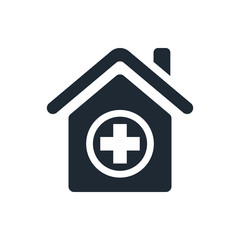 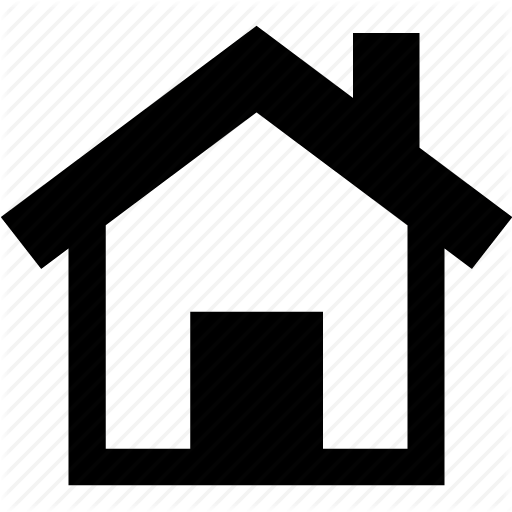 92% Certificates Issued
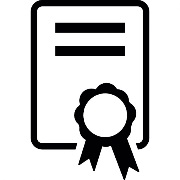 39% Registration
61%
Registration
100% Population
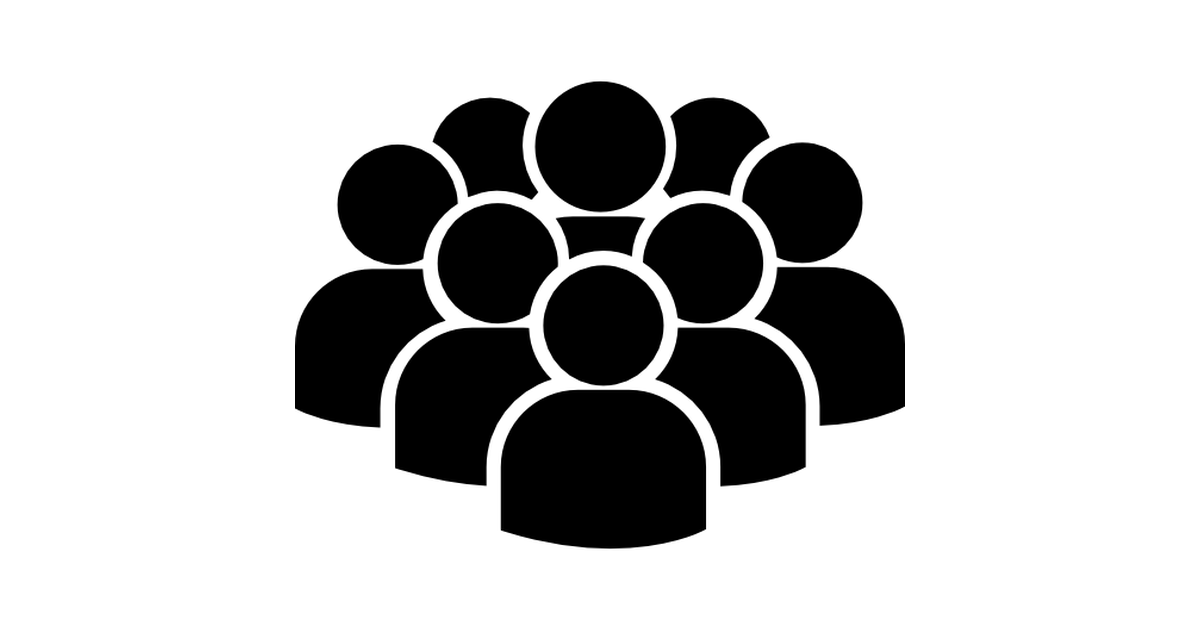 48
Note: 100% Population = Annual Target
Smart ID Cards issued (received at offices): Q1 2017/2018
ACHIEVED 2016/2017
NOT ACHIEVED Q1 2017/2018
49
Smart ID Cards issued (received at offices): Q1
Strategy implemented to achieve: 

Provincial ID smart Card Champion mandated to closely monitor progress,

Resources (peripherals and computers) re-allocated from smaller offices to larger Centres,
 
DMOs required to report on targets and strategies to achieve during Extended Management Meetings, 

Activation of  Grabouw and Stellenbosch Office during Q2 and Q3 of 2017/2018,

Revisited and revised front office process flow to achieve optimum performance at high volume offices,

55 x learners (recruited through the recruitment company EOH) deployed to high volume offices within the Metro to do floor walking
50
SMART ID CARD APPLICATIONS CONTINUED
Inputs submitted i.r.o. additional resource needs to achieve the 2017/2018 target
Province was advised on 30 June 2017 that procurement process was concluded,
Equipment awaited. 
Possible review of targets – due to impact of working hour negotiations (Saturdays) 
 
  (NB: without these resources the WC will not  be able to achieve the target)
51
LATE REGISTRATION OF BIRTHS : CHALLENGES AND INTERVENTIONS
50
100% of valid invoices settled within 30 days of certification: Q1
Not achieved = 97%
NOT ACHIEVED
Reasons for non achievement:
Budgets captured by the end of April 2017- Standard Chart of Accounts (SCOA V5)  challenging to install on systems,

4 invoices were captured with incorrect date – corrective action implemented.

Strategy to improve performance:
Additional capacity appointed (Senior State Accountant) to improve monitoring and control over invoices
53
Performance previous financial year 2016/2017
Achieved
During the 2016/2017 FY all invoices were paid within 30 days for 12 months.
54
Thank you

Questions & Comments
55